Здравствуйте, ребята!
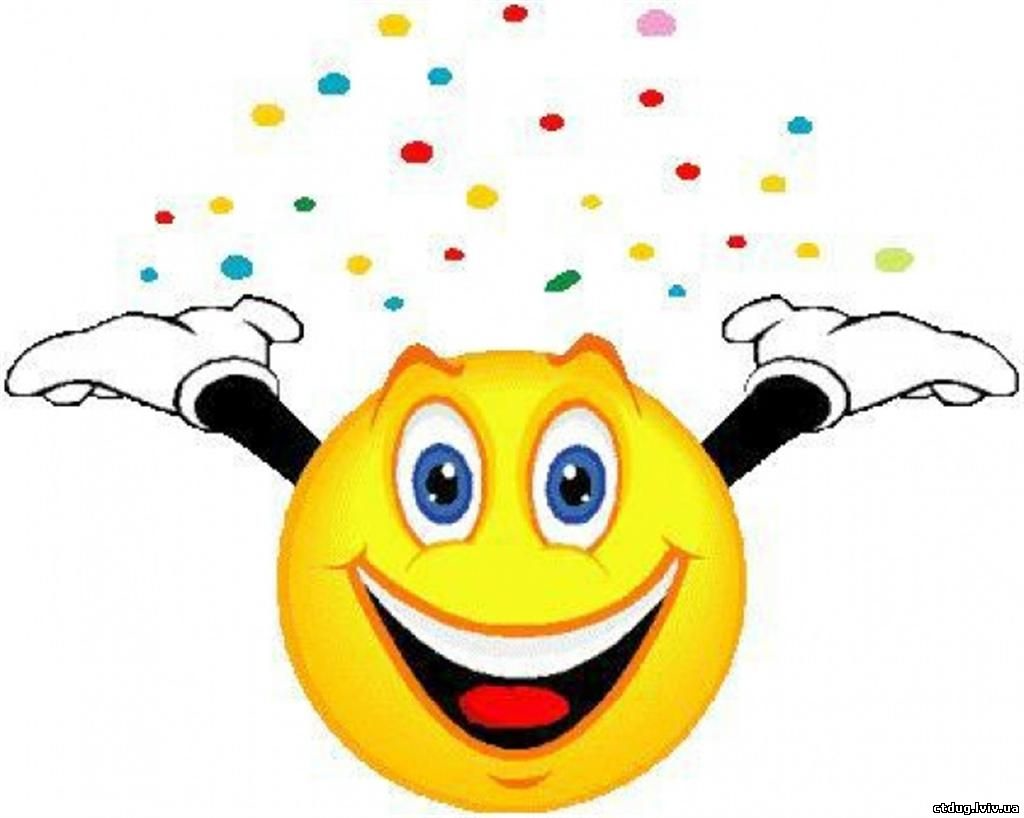 Тема:«Поэты и писатели о музыке и музыкантах »
Слушание: «Запевки»
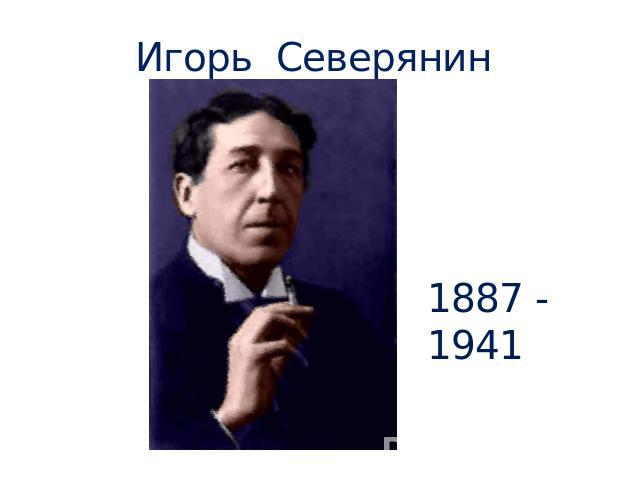 На стихи 
Игоря Северянина
О России петь, что стремиться в храм
По лесным горам, полевым коврам…
О России петь, что весну встречать,
Что невесту ждать, что утешить мать…
О России петь, что тоску забыть,
Что Любовь любить, что бессмертным быть.
 1925 год.
Георгий Васильевич Свиридов
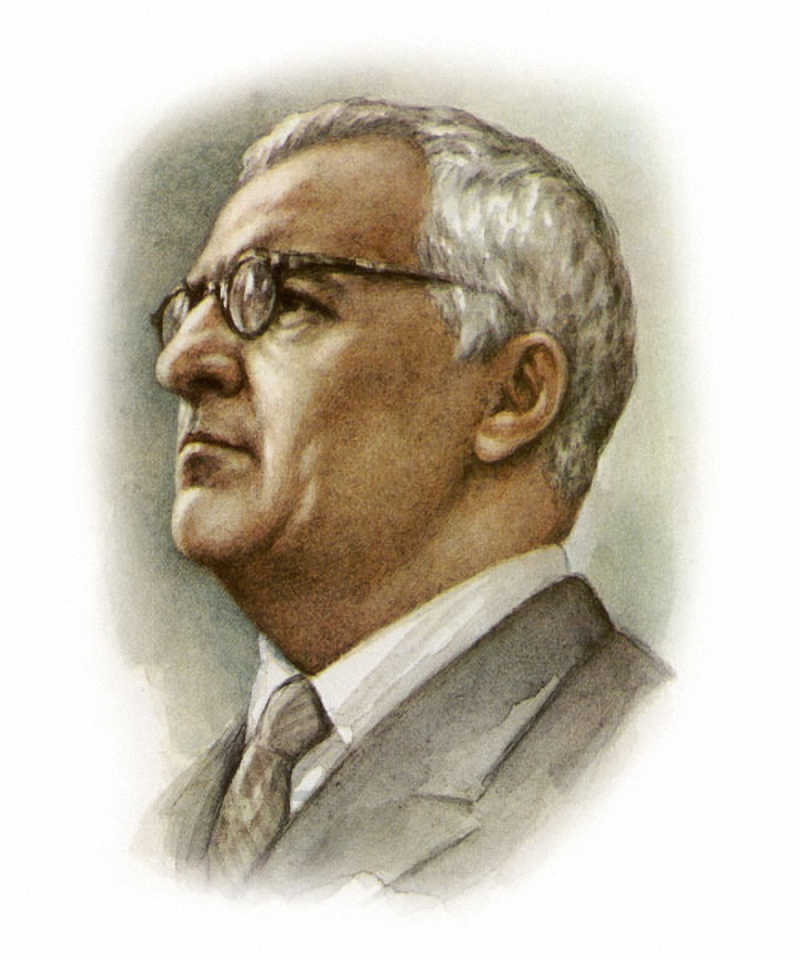 Белая береза 
Под моим окном
Принакрылась снегом,точно серебром.На пушистых веткахСнежною каймойРаспустились кистиБелой бахромой.
Черемуха душистаяС весною расцвела.И ветки золотистые,Что кудри завила.Кругом роса медвянаяСползает по коре,Под нею зелень прянаяСияет в серебре.
Сергей Есенин
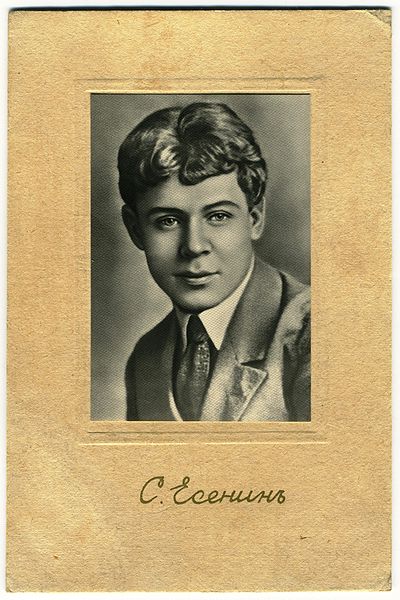 «Поэма памяти Сергея Есенина»
Произведение состоит из 10 частей. Поэма написана для хора, тенора и симфонического оркестра
Вторая часть поэмы называется «Поет зима - аукает»
Поэма
Это большое лирико-драматическое произведение, отличающееся  большой эмоциональностью
Средства музыкальной выразительности
Динамика
Ритм
Темп
Интонация
Мелодия
Характер
 Тембр
Лад
Поет зима – аукает, Мохнатый лес баюкаетСтозвоном сосняка…– …Кругом с тоской глубокою Плывут в страну далекуюСедые облака…
Характеристики средств музыкальной выразительности
Характер, темп, лад, динамика, мелодия
Тревожный
Решительный
 Минор
Умеренный
Стакатто
…А по двору метелицаКовром шелковым стелется,Но больно холодна.
Темп, лад мелодия, ритм
Быстрый
Минор
Плавная
Четкий
…Воробышки игривые,Как детки сиротливые,Прижались у окна.Озябли пташки малые,Голодные, усталые,И жмутся поплотней…
Характер – более мягкийДинамика – тихая, не громкоМелодия – без скачков, протяжнаяТемп – спокойнее.
…А вьюга с ревом бешенымСтучит по ставням свешеннымИ злится все сильней.
Ритм – четкийХарактер – жесткий, тревожныйМелодия – решительнаяДинамика – яркая, звучит громкоТемп – быстрый.
…И дремлют пташки нежныеПод эти вихри снежныеУ мерзлого окна.И снится им прекрасная,В улыбках солнца, яснаяКрасавица весна, красавица весна.
Темп – спокойныйДинамика – тихаяРитм – менее четкийЛад – мажор.
Слушание 2 части «Поэма памяти Сергея Есенина»«Поет зима - аукает»
Литература, музыка всегдаСоюз искусства и добра,Союз великого, земного,Такого близкого, родногоИскусства.Удрас А.Ф.
Авторы песни «Служить России»
Илья Резник
Эдуард Ханок
Песня«Служить России»
Охарактеризуйте песню
До свидания!